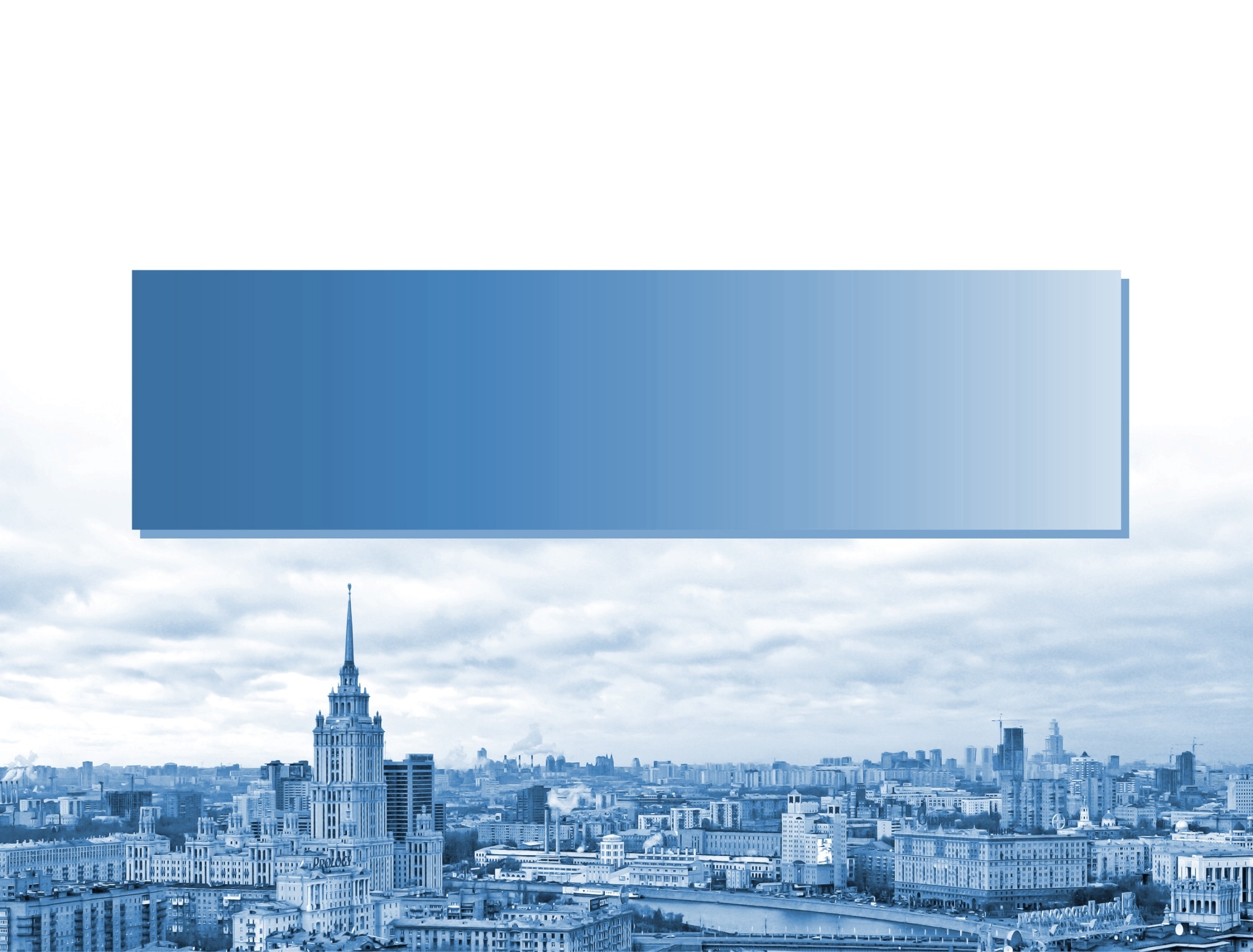 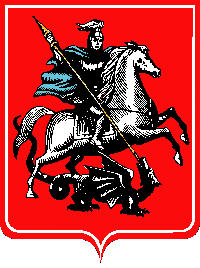 Правительство Москвы
Департамент средств массовой информации и рекламы города Москвы
аукционы на установку и эксплуатацию
РЕКЛАМНЫХ КОНСТРУКЦИЙ
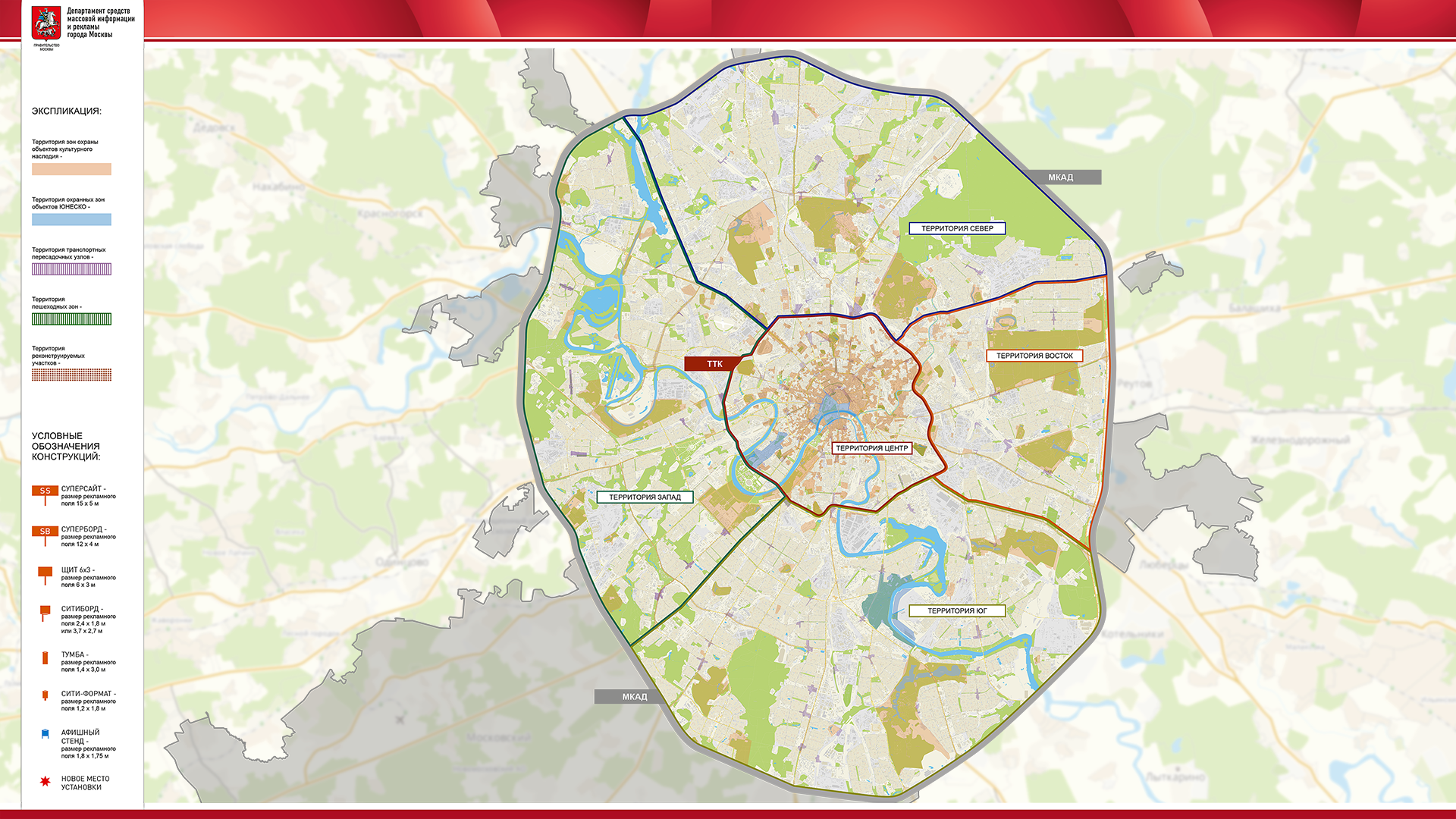 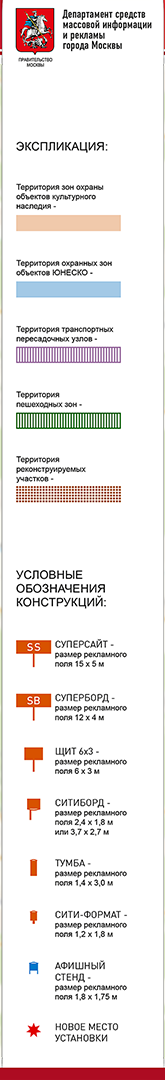 схема размещения рекламных конструкций в городе москве
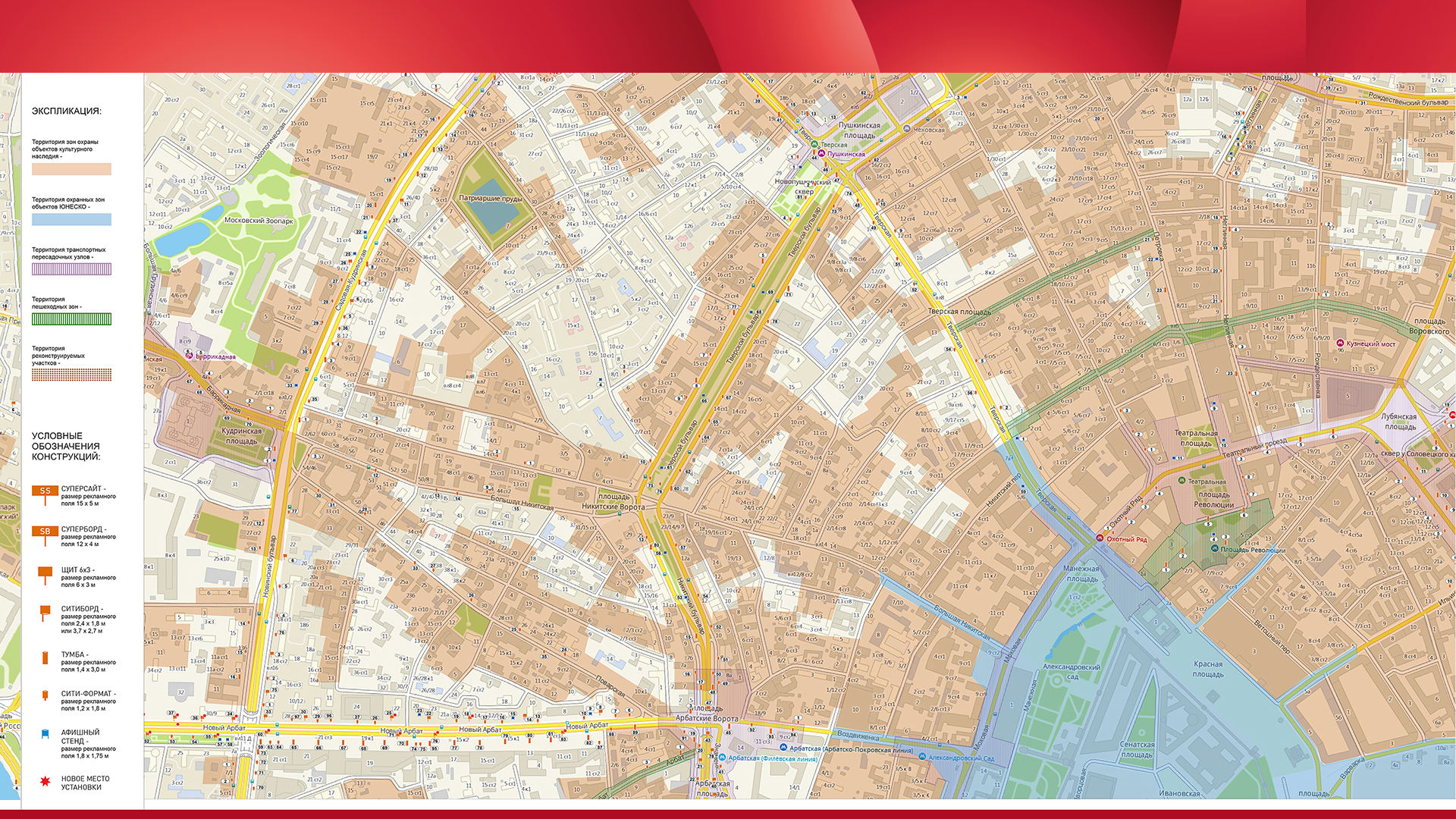 ПРОЕКТИРУЕМАЯ СИТУАЦИЯ.
ФРАГМЕНТ СОГЛАСОВАННОЙ схемы размещения рекламных конструкций ИЮНЬ 2013 ГОДА
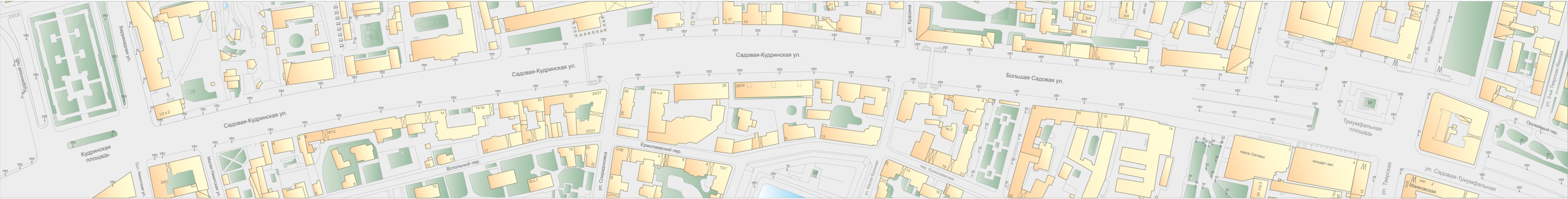 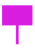 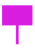 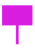 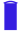 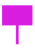 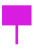 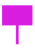 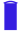 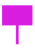 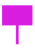 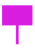 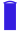 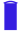 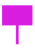 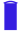 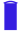 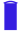 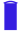 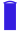 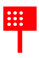 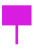 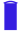 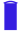 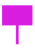 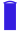 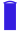 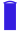 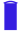 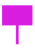 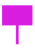 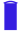 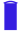 Схема размещения
Ул. Садовая-Кудринская, ул. Большая Садовая
Проектное предложение
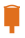 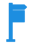 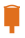 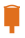 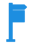 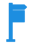 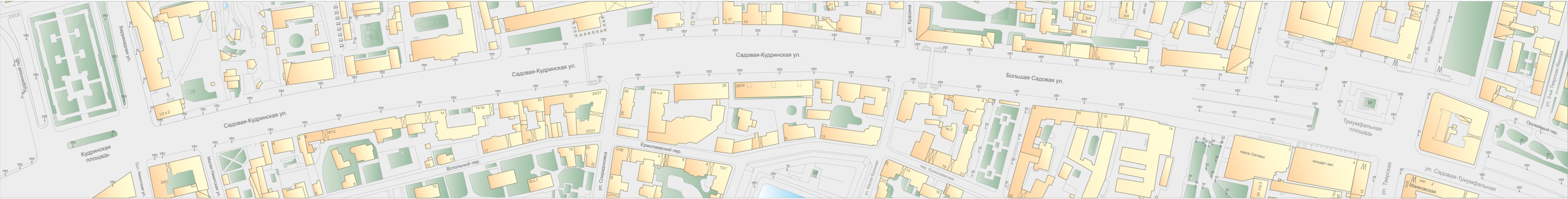 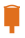 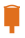 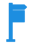 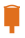 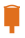 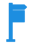 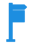 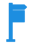 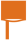 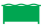 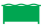 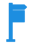 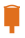 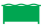 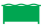 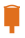 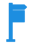 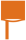 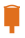 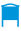 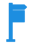 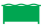 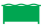 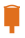 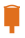 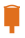 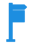 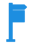 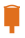 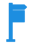 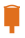 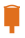 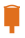 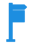 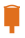 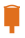 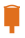 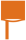 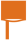 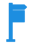 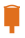 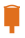 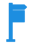 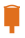 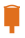 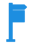 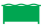 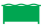 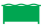 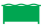 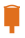 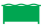 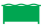 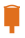 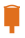 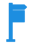 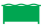 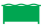 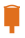 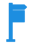 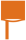 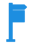 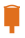 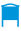 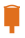 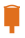 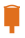 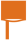 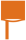 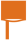 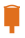 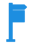 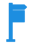 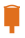 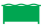 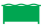 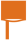 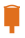 Существующая ситуация на ноябрь 2012 года
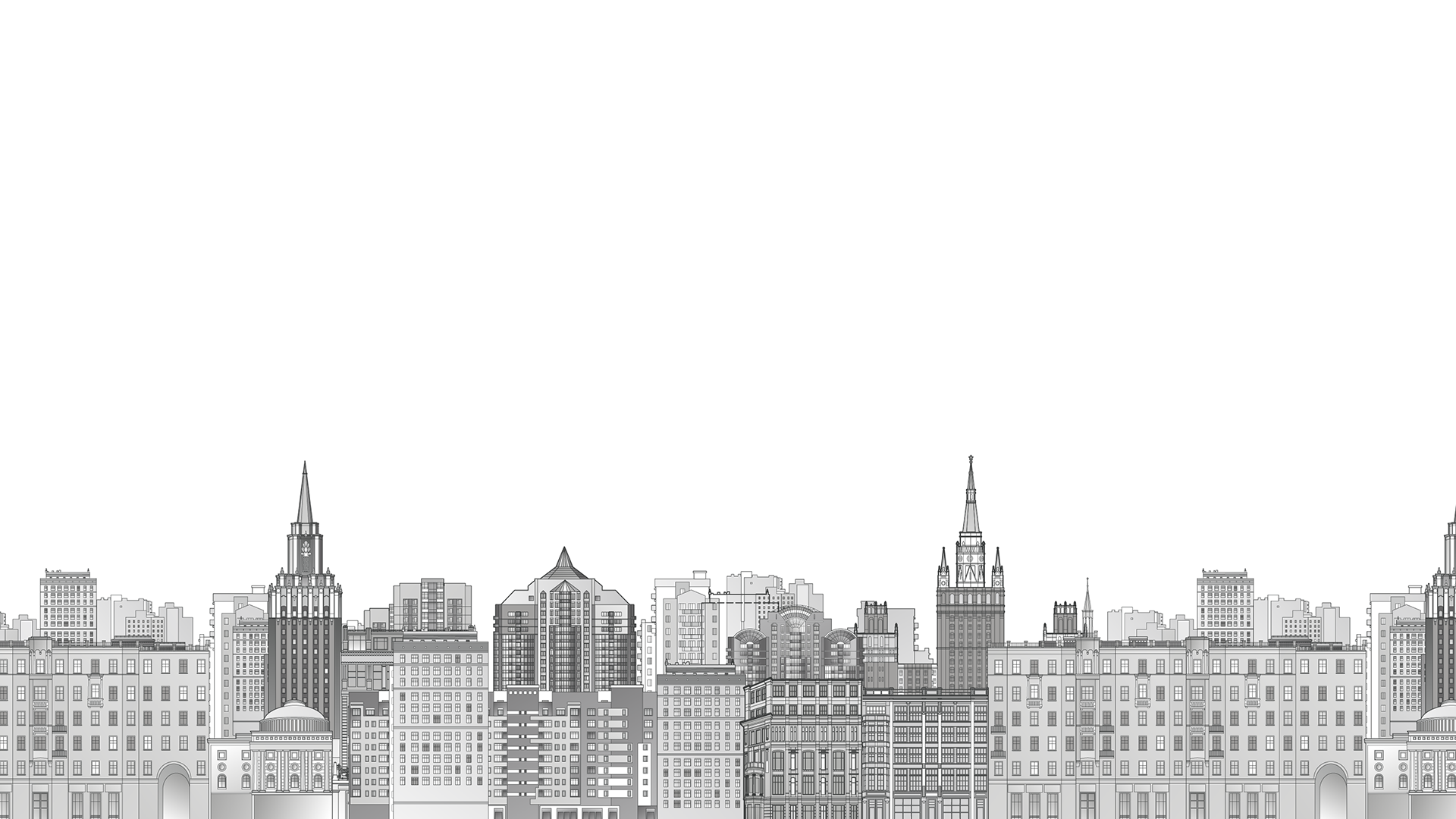 Всего схемой (включая реконструируемые трассы и ТПУ) предусмотрено 11 736 мест.
Общая площадь рекламных полей проектируемой Схемы составляет  
397 765,98 кв.м.
Первым этапом проведения торгов станет Схема без зон реконструкции вылетных магистралей, строительства ТПУ и обустройства пешеходных маршрутов.
Всего 7 843 мест.
Информационная справка по вопросу проведения открытых аукционов на право заключения договоров на право установки и эксплуатации рекламных конструкций на имуществе города Москвы
Департаментом СМИ и рекламы на сегодняшний день подготовлена документация по проведению трех открытых аукционов на установку и эксплуатацию рекламных конструкций.
1 аукцион (щиты 6х3м, суперборды, суперсайты)
Стартовая цена на 10 лет размещения 18,9 млдр. руб.
5 крупных лотов
5 лотов
Малый и средний бизнес
2 аукцион (тумбы, сити-борды, сити-форматы)
Стартовая цена на 10 лет размещения 3,3 млдр.руб.
3 лота
3 аукцион (афишные стенды)
Стартовая цена на 10 лет размещения 1,2  млдр. руб.
3 лота
1 аукцион (щиты 6х3м, суперборды, суперсайты)
Всего на торги выставляется: 6х3 м - 3862 конструкции, суперсайтов - 333 конструкции. Итого 4195 конструкции на сумму 18 776 280 600,00 руб. (68,11%)
2 аукцион (тумбы, ситиборды, сити-форматы)
Всего на торги выставляется:
места для ситибордов	 	446
места для сити-форматов	                333
места для тумб			641
Итого мест	 		1949
	на сумму 3 288 073 950,00 руб. (7,46%)
3 аукцион (афишные стенды)
Всего на торги выставляется 1699 места на 4903 конструкции на сумму 1 200 000 000,00 руб. (11,13%).